第３回ビュースポットおおさか候補地位置図
資料３
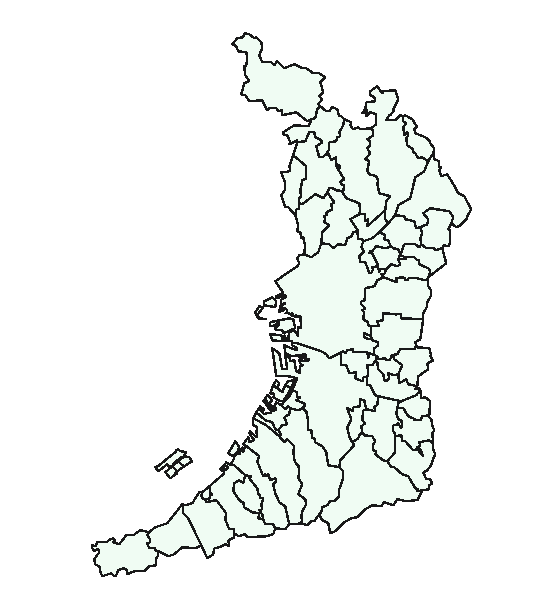 選定済みスポット
　　 第３回選定候補
　　 未選定市町
50番：能勢妙見さんの山道
67番：安威川ダム
65番：元茨木川緑地
能勢町
51番：星嶺テラス
豊能町
73番：調子橋
島本町
89番：京街道
55番：久安寺
茨木市
高槻市
85番：
山田池公園
79番：モノレール車窓
箕面市
58番、59番：千里川土手
枚方市
池田市
94番：
打上川治水緑地
豊中市
27番：八軒屋船着場前
96番：
文禄堤、京街道
吹田市
交野市
摂津市
寝屋川市
４番、５番、６番：中之島緑道
守口市
101番：室池の堤
四條畷市
21番：御堂筋歩道
門真市
100番：砂子水路
大東市
18番：ユニバーサルスタジオジャパン
大阪市
42番：
鶴見緑地内大池
東大阪市
29番、30番、31番、32番：天保山渡船
104番：暗峠
12番、13番：
大阪まいしまシーサイドパーク
110番、111番：久宝寺寺内町
八尾市
44番：阿倍野歩道橋
柏原市
松原市
157番：かしわらテラス
藤井寺市
122番：百舌鳥八幡宮
162番：
太平寺地区の細街路
堺市
羽曳野市
高石市
128番：信太森葛葉稲荷神社の駐車場
太子町
泉大津市
161番：石川河川敷
忠岡町
大阪狭山市
129番：池上曽根遺跡史跡公園の敷地内
富田林市
河南町
168番：読書の森
139番、140番：久米田池遊歩道
岸和田市
174番：
近つ飛鳥風土記の丘
貝塚市
千早赤阪村
127番：和泉リサイクル環境公園
和泉市
173番：大浦ファーム
田尻町
河内長野市
152番：箱の浦
熊取町
155番：
長松自然海浜
泉南市
泉佐野市
阪南市
192番：高野街道
岬町
182番、183番、184番：岩湧山山頂
153番：山中渓の旧街道